TITRE DU GIEE
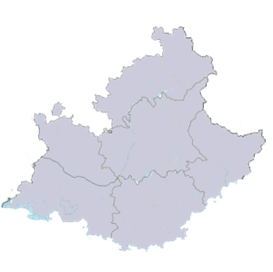 Téléphone:
Xxxx
Yyyy
zzzz
TITRE DU GIEE
INTITULE DE L’ACTION OU DE LA PRATIQUE
Description de l’action/pratique:
Résultats
Présentation des résultats
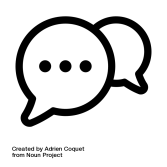 Témoignage
A
B
…
Nom Prénom Fonction
A
B
…
« Témoignage… »
TITRE DU GIEE
Janvier 2000
Pour en savoir plus:
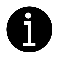 A
B